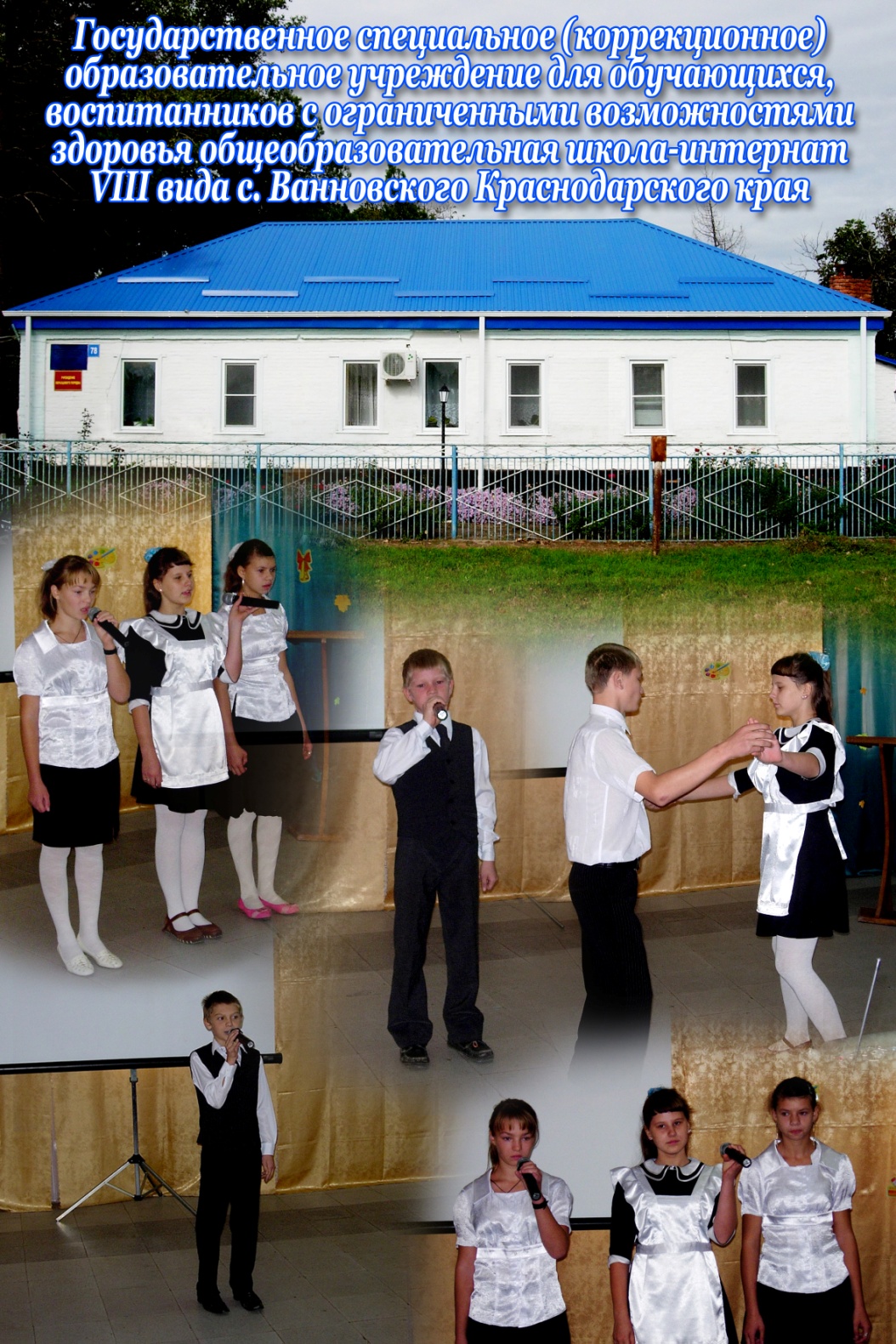 Программа развития
«Школа коррекции развития
и социальной адаптации»

2008 -2013 г
Паспорт программы
Содержание программы развития
Этапы и сроки реализации программы
Историческая справка
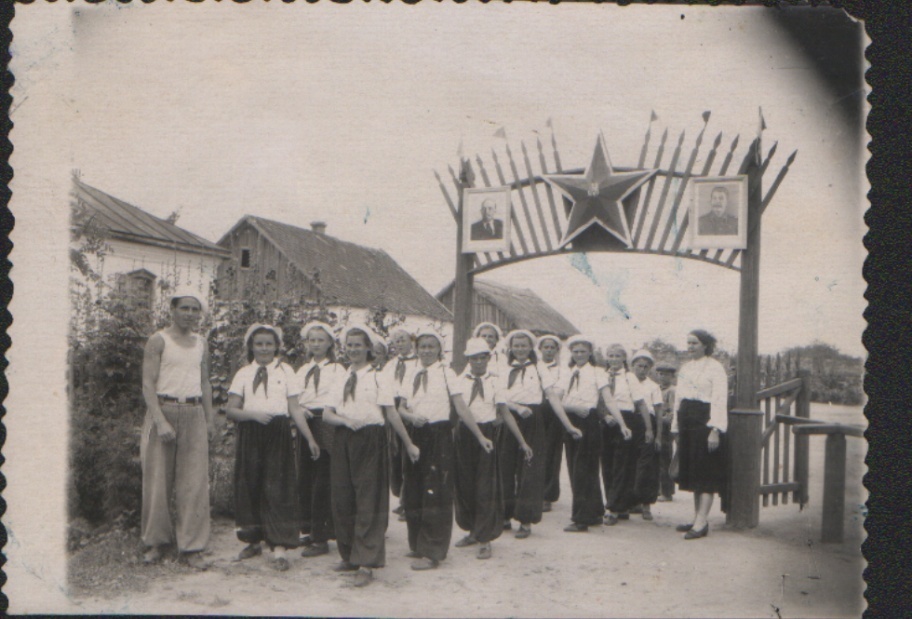 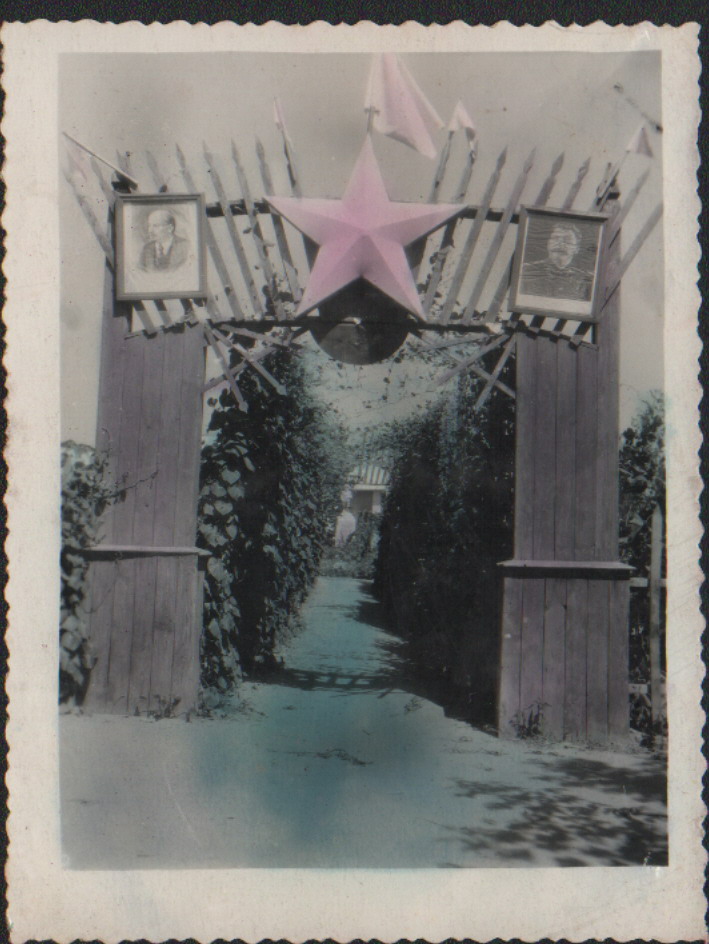 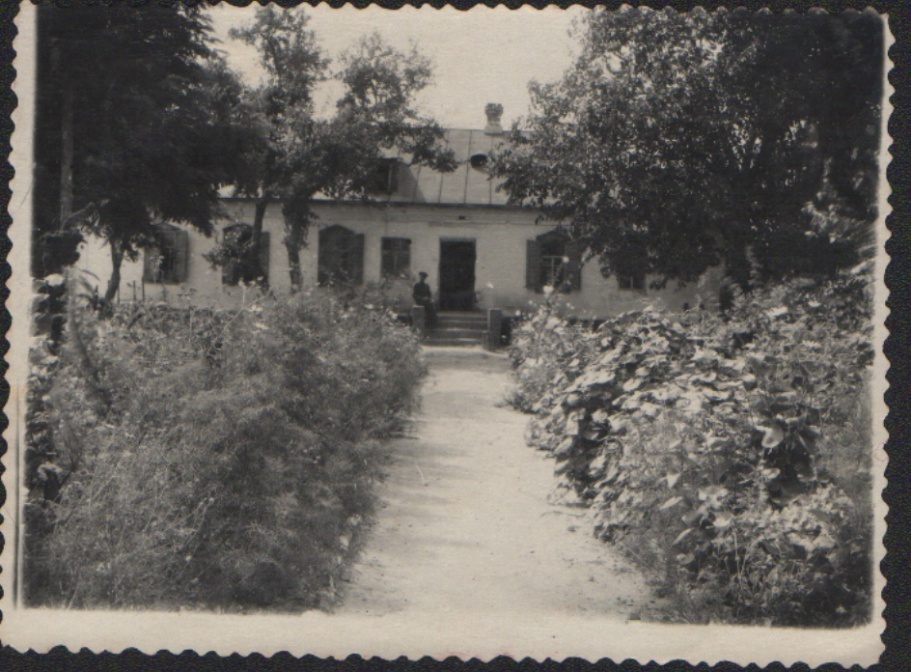 Общие сведения
Сведения об обучающихся
Целью деятельности школы  является развитие личности, способной к социальной адаптации и интеграции в обществе на основе всестороннего развития и компенсации имеющихся нарушений.
Увеличение средств на укрепление материально-технической базы школы
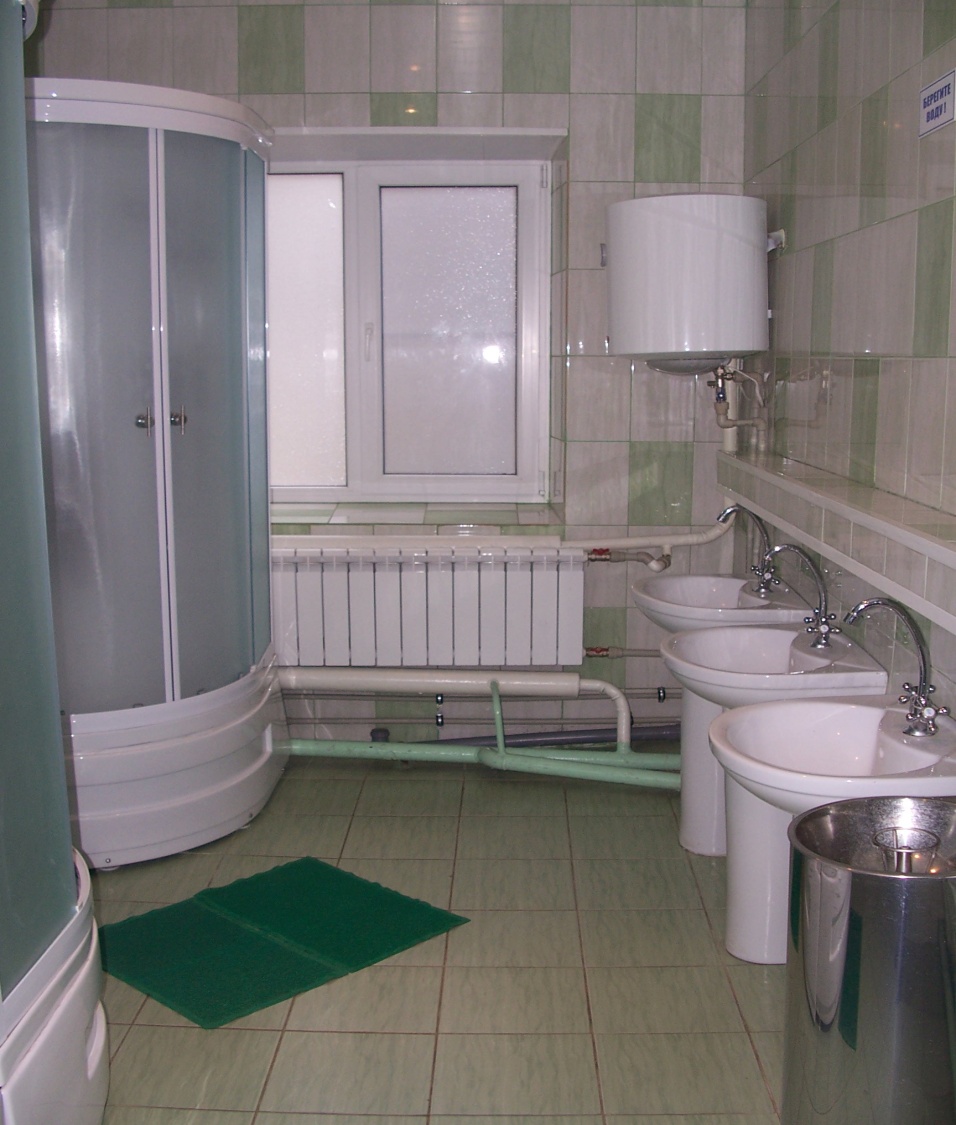 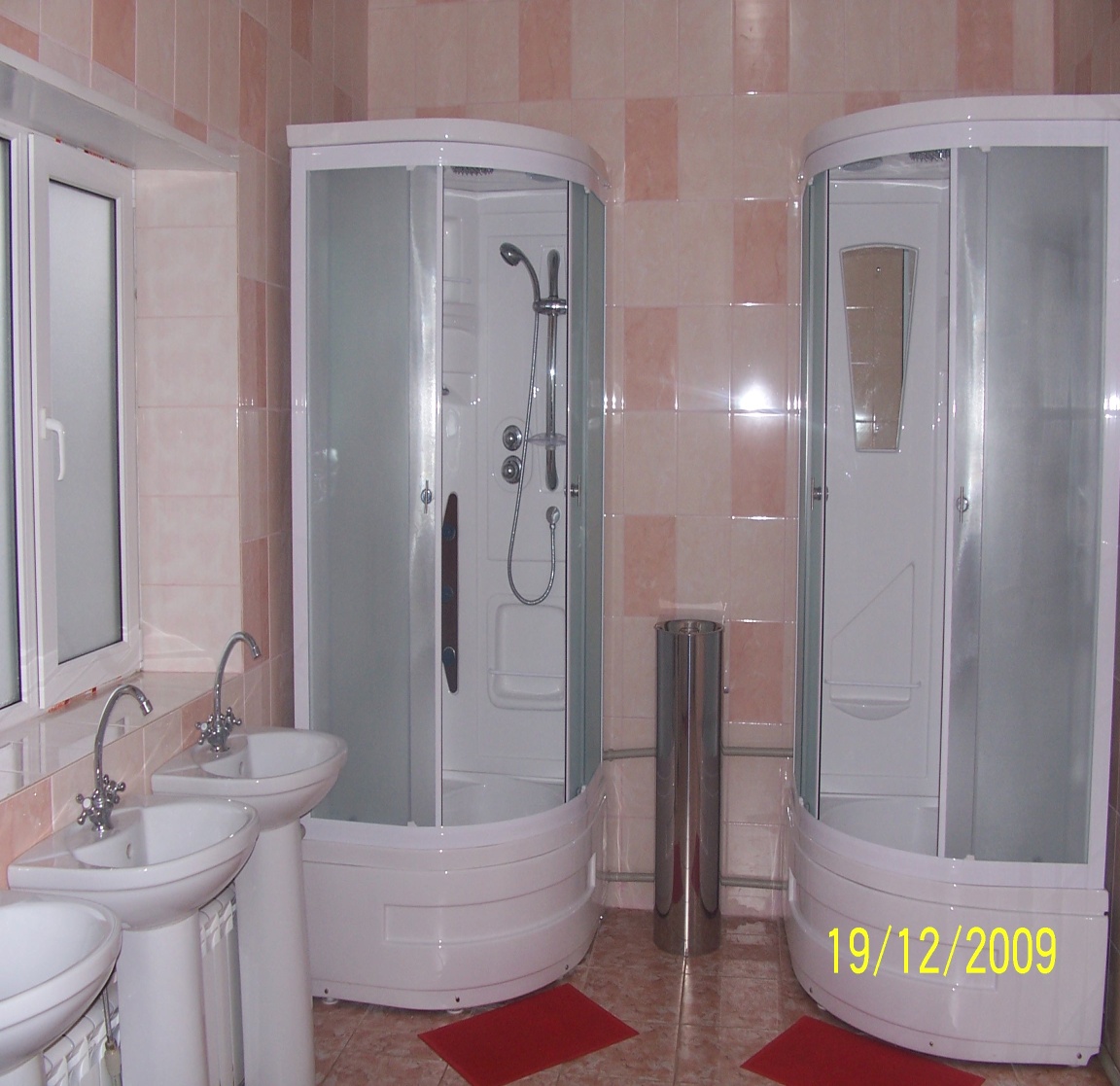 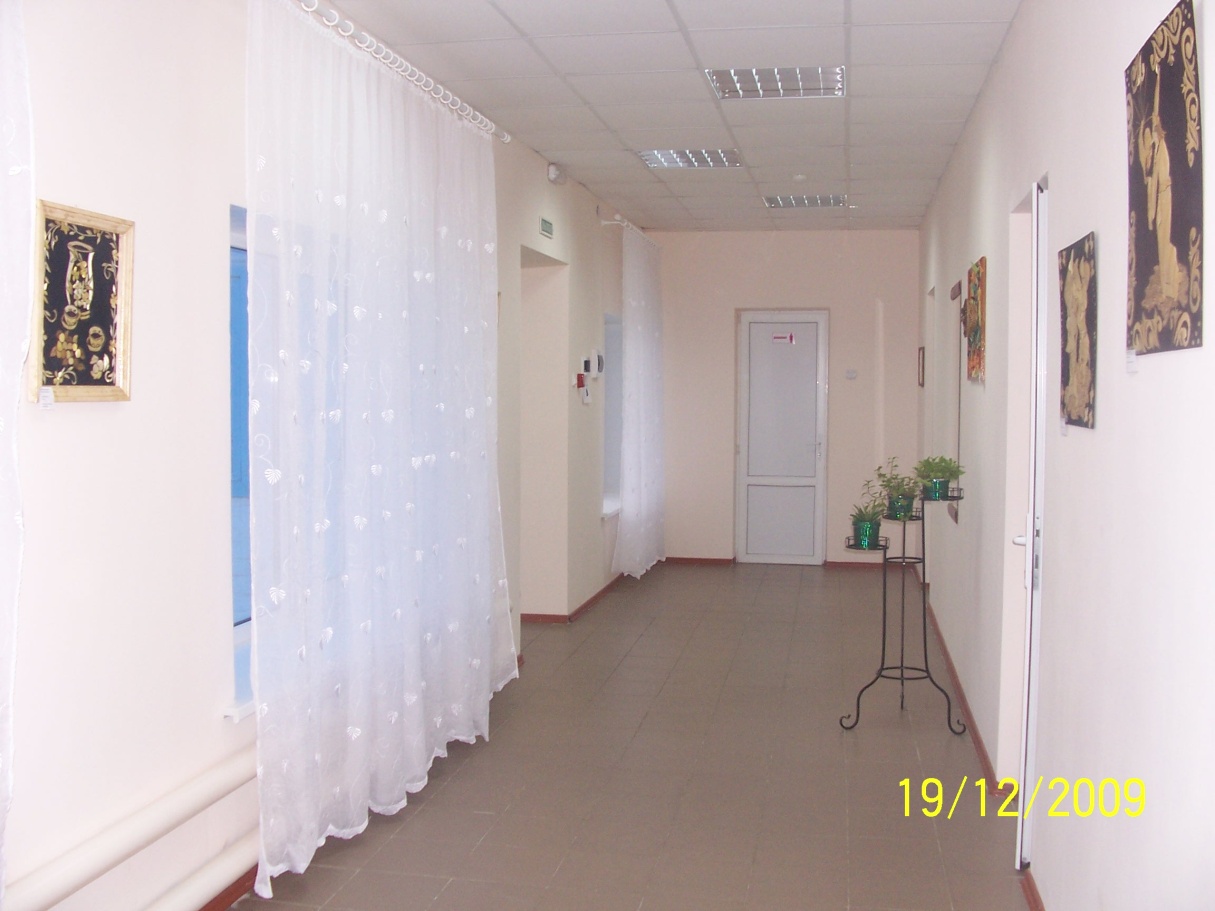 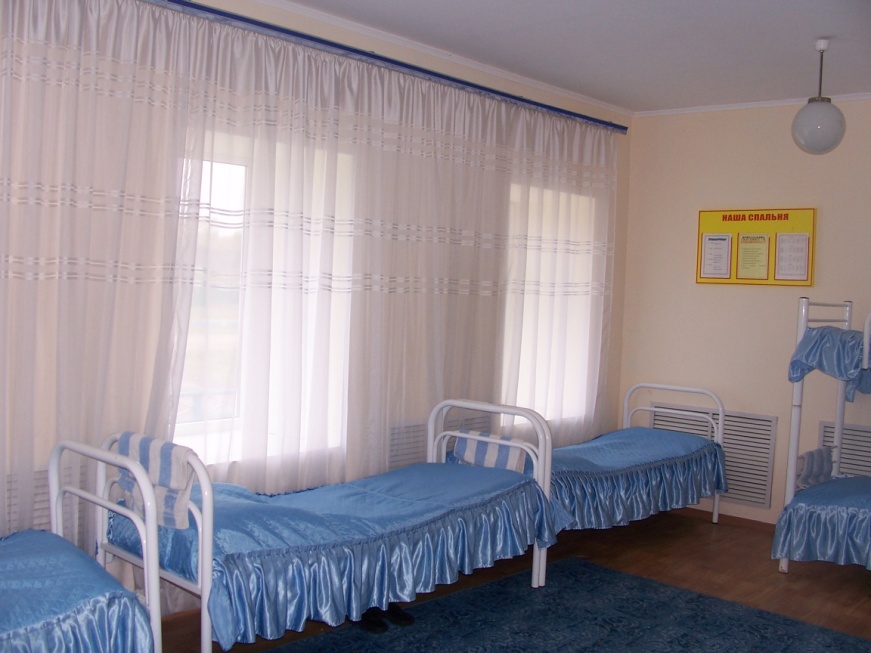 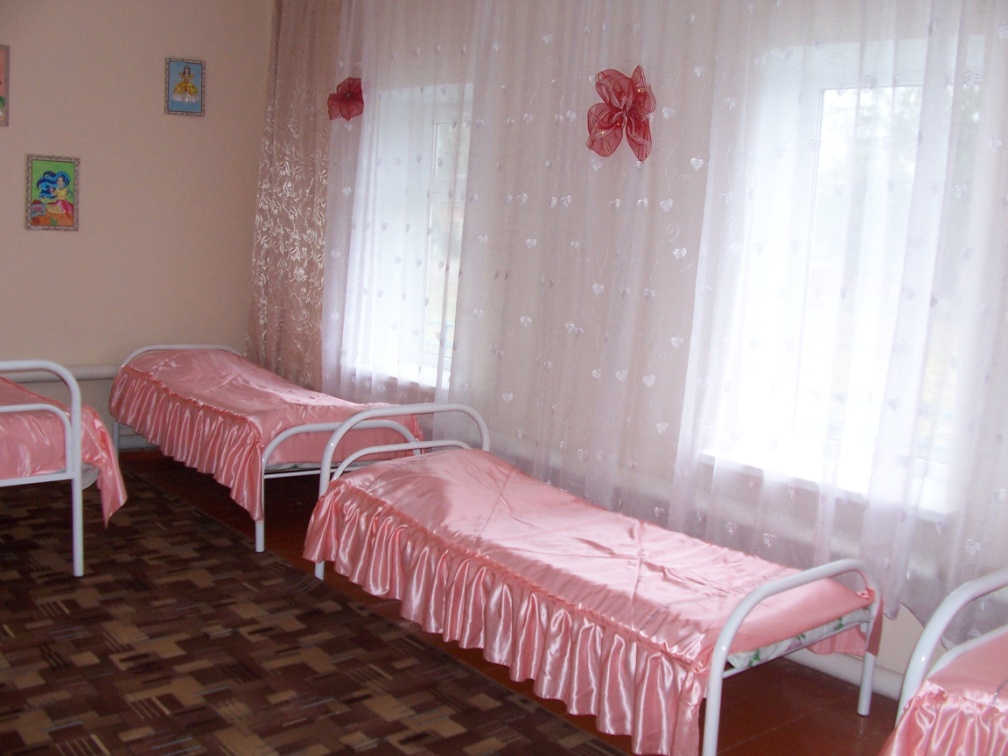 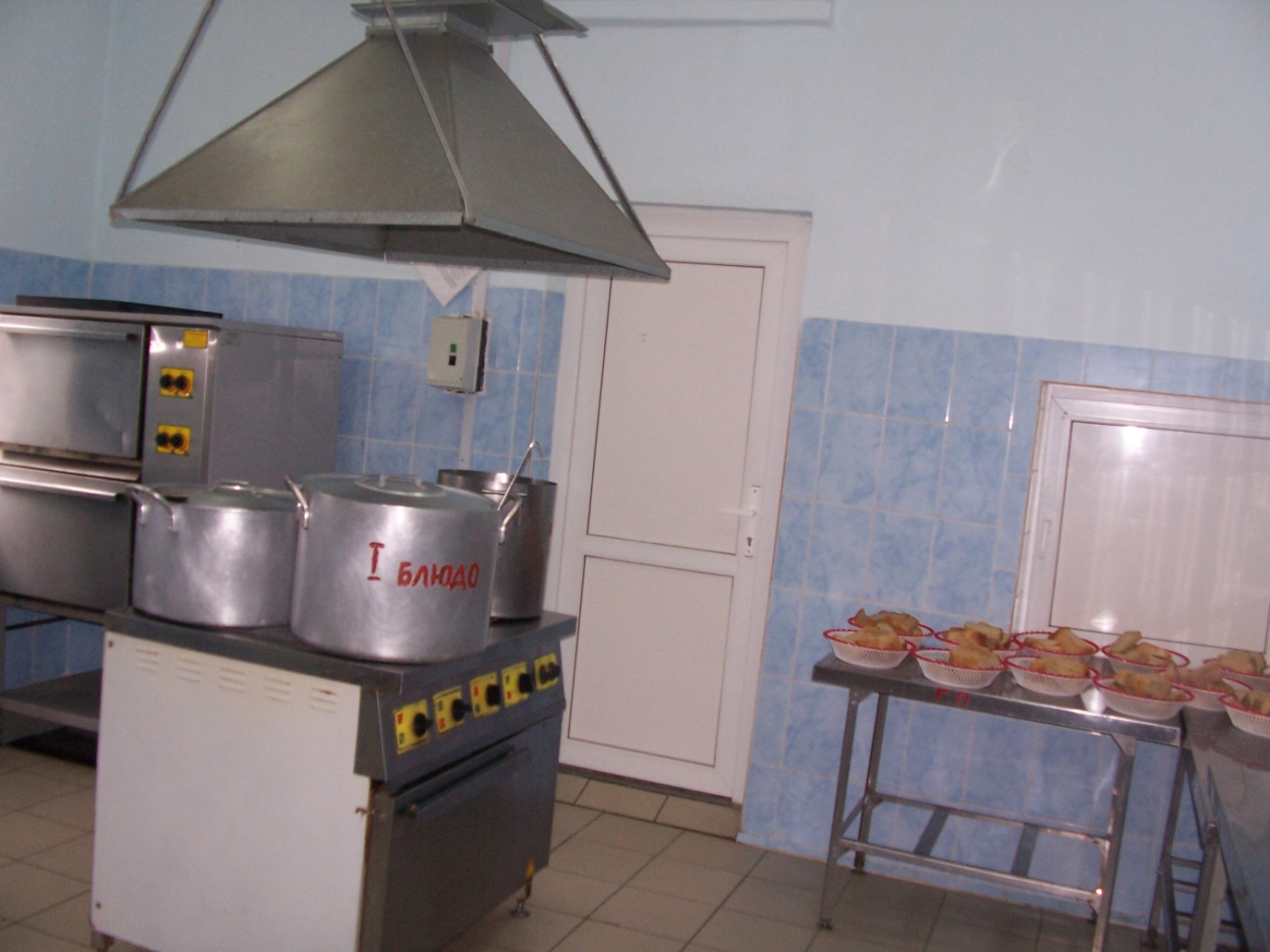 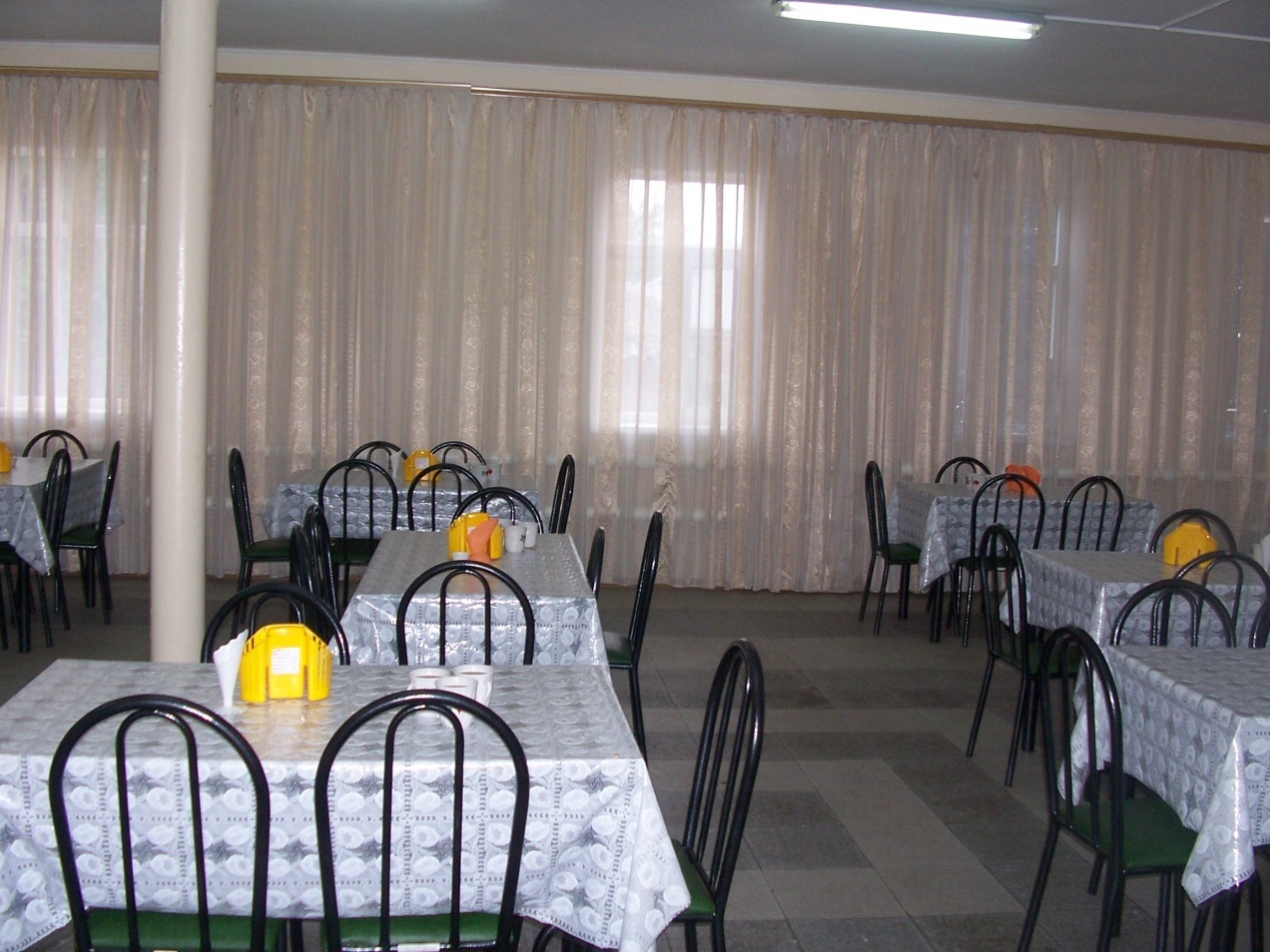 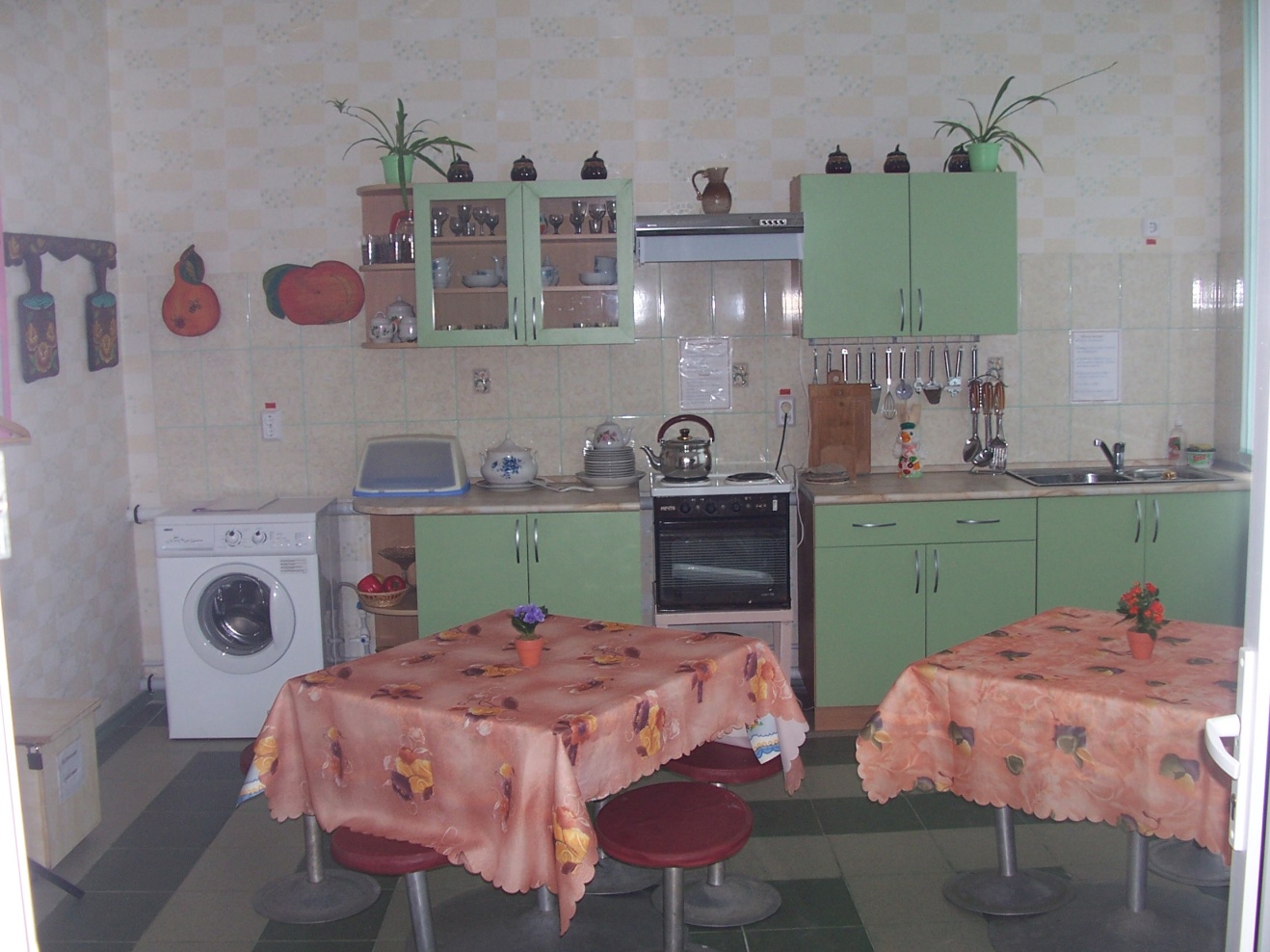 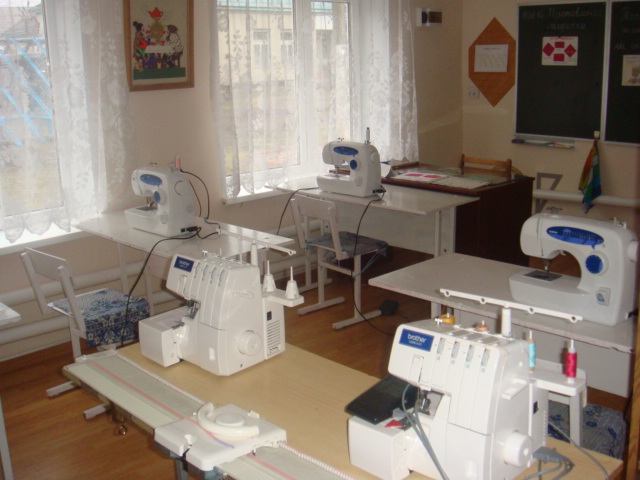 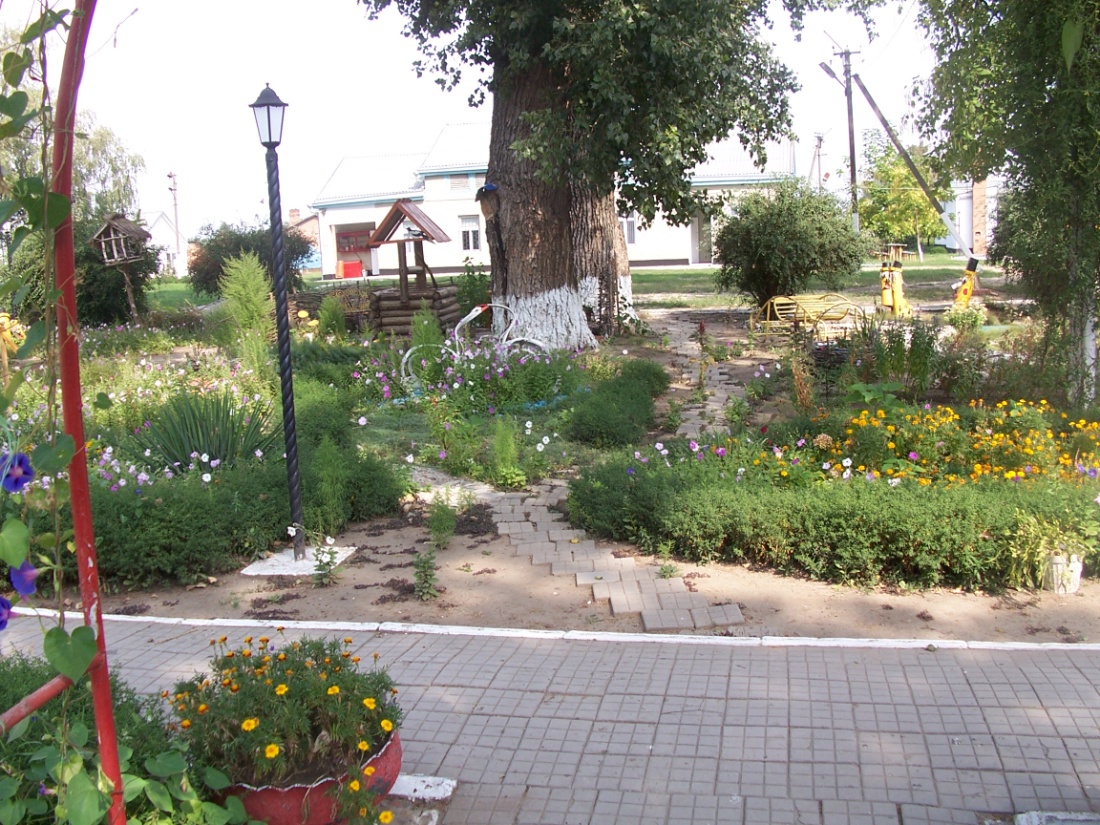 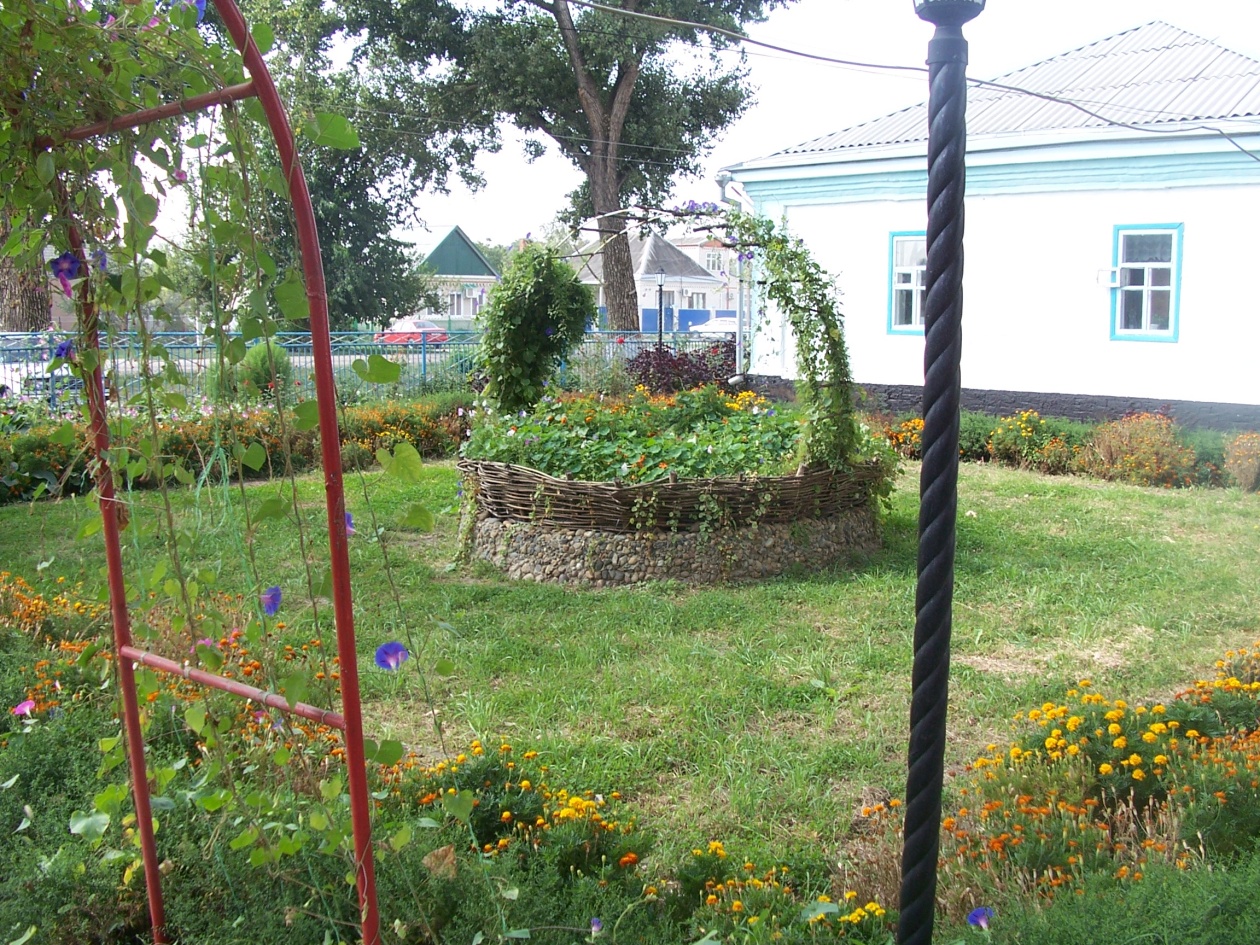 Характеристика социума
План реализации программы развития
Совершенствование кадрового обеспечения
Повышение образовательного уровня
Здоровьесбережение и формирование здорового образа жизни
Ожидаемые результаты реализации программы
Для педагогов
Для учащихся
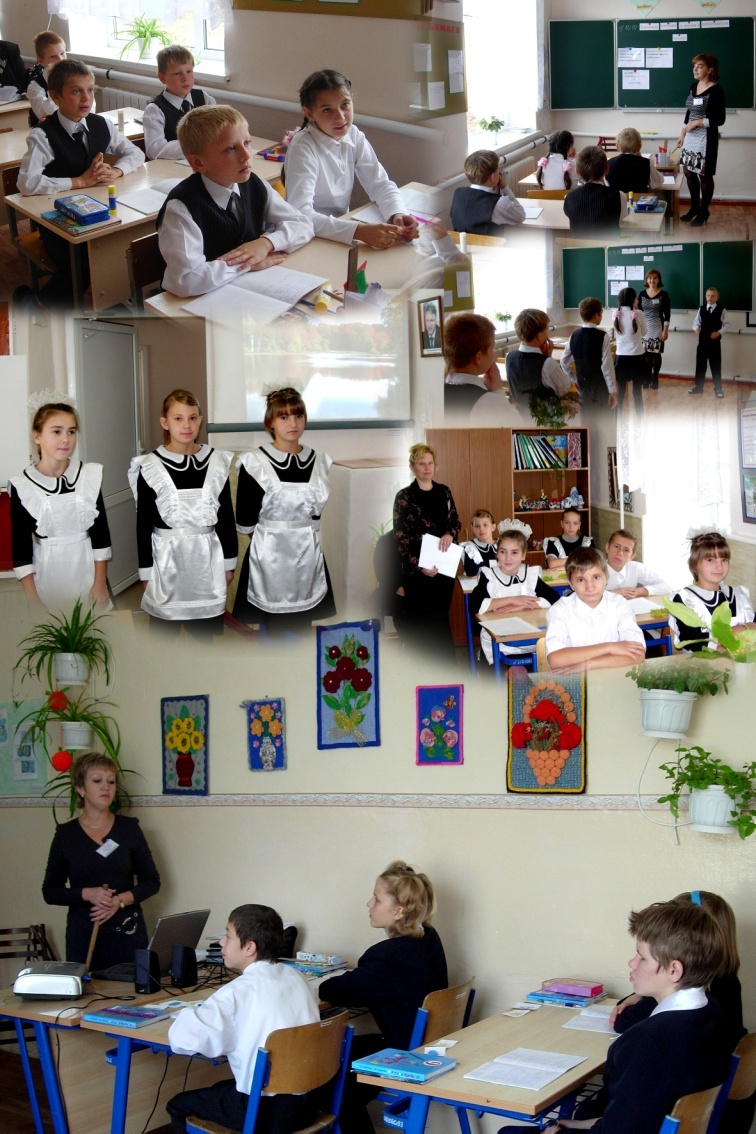 «Нам надо учиться любить всех детей:
больных, слабых, 
неусидчивых, 
агрессивных,
 шалунов…
Каждый ребенок – ценность!»